Land & Resource Management
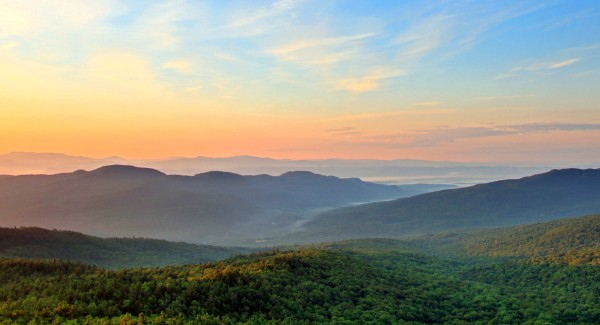 Why do we have protected lands?
Reasons for Protected Land
Recreation (hike, camp, water sports, enjoyment)
Resource Management (hunting, fishing, lumber, fresh water)
Protection of Endangered Species
Protection of Unique Landscapes
Protection of Heritage Sites (historical sites)
U.S History of Land Management
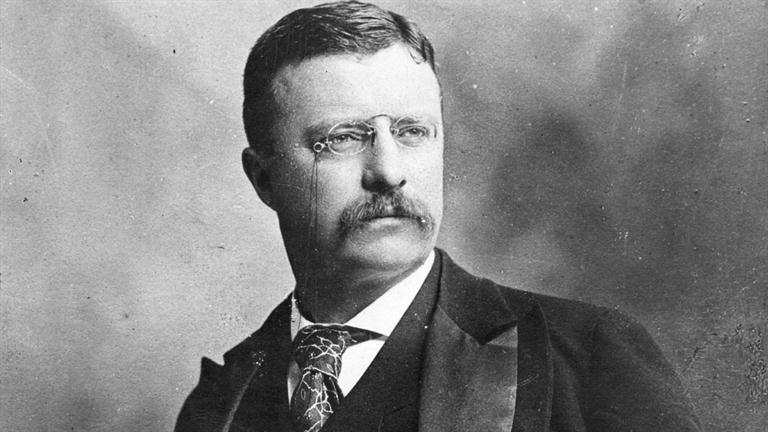 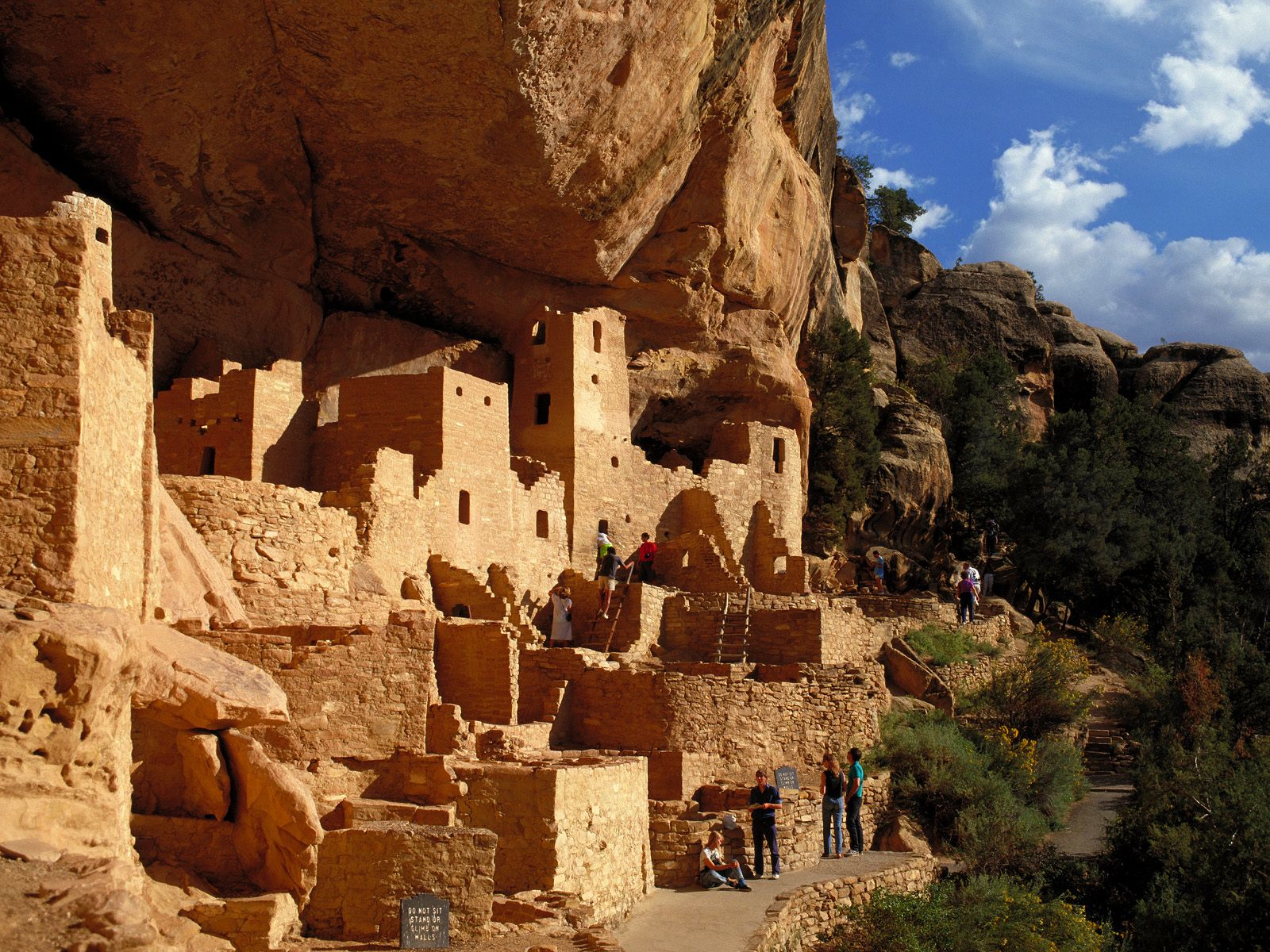 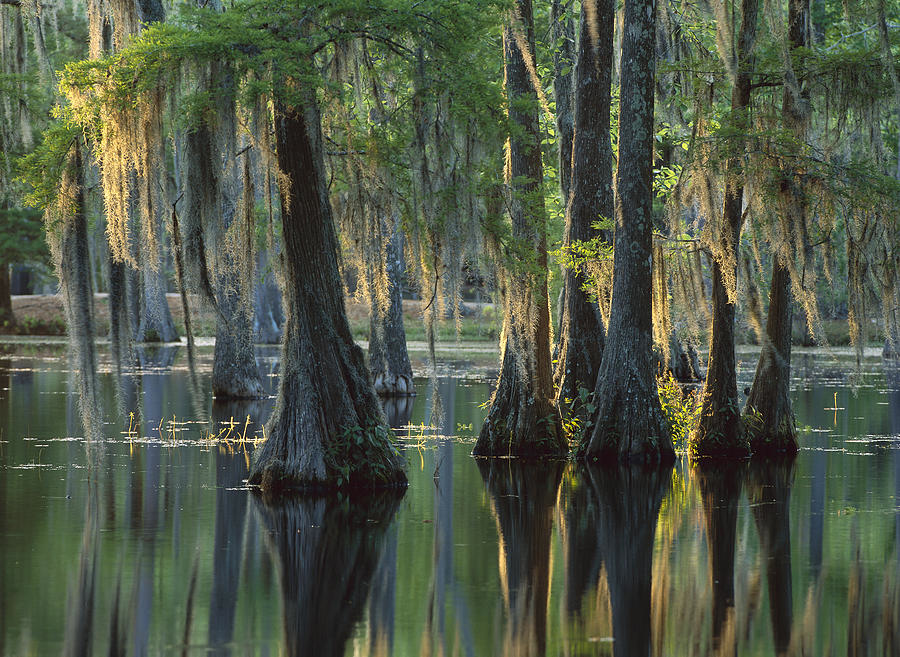 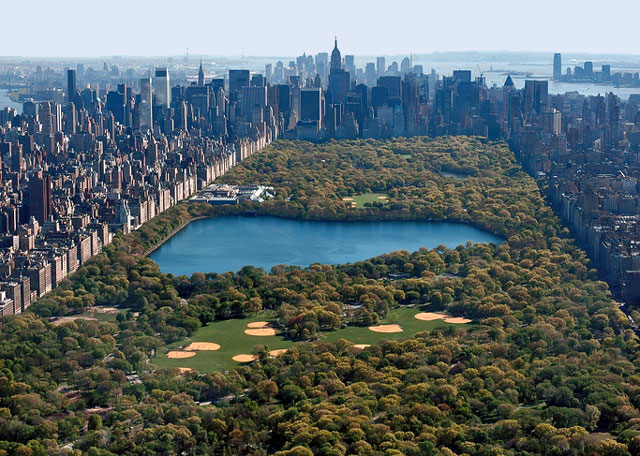 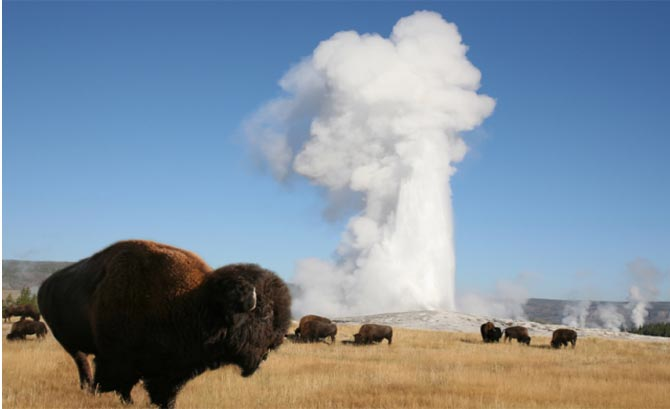 Preservation vs Conservation
Conservation: Environment and its resources should be used by humans and managed in a responsible manner
 
Preservation: Lands and their natural resources should not be consumed by humans and should instead maintain their pristine form
Succession
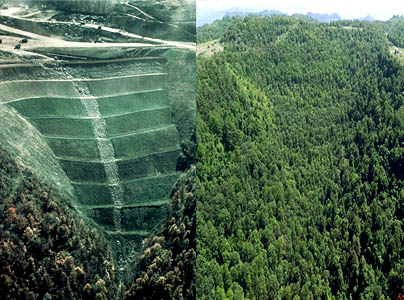 Hudson Crossing Park
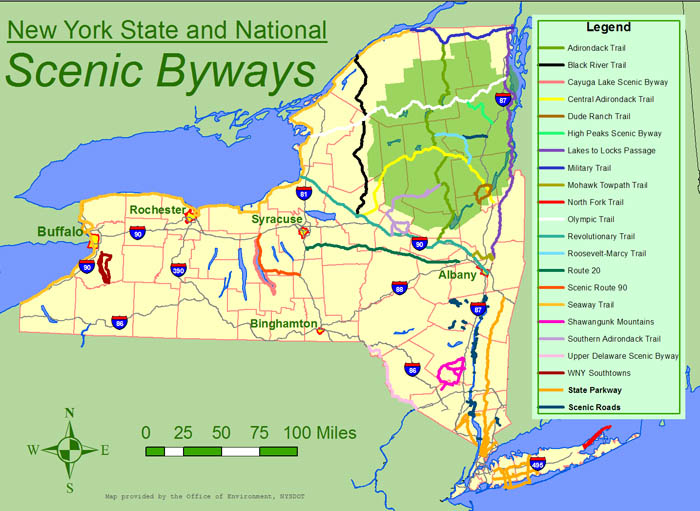 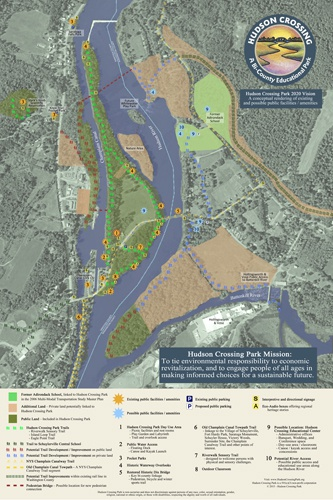 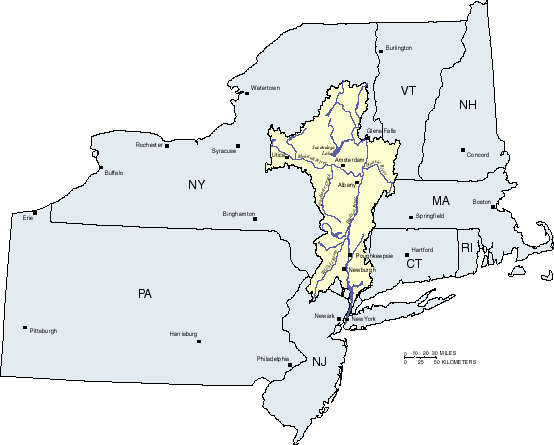 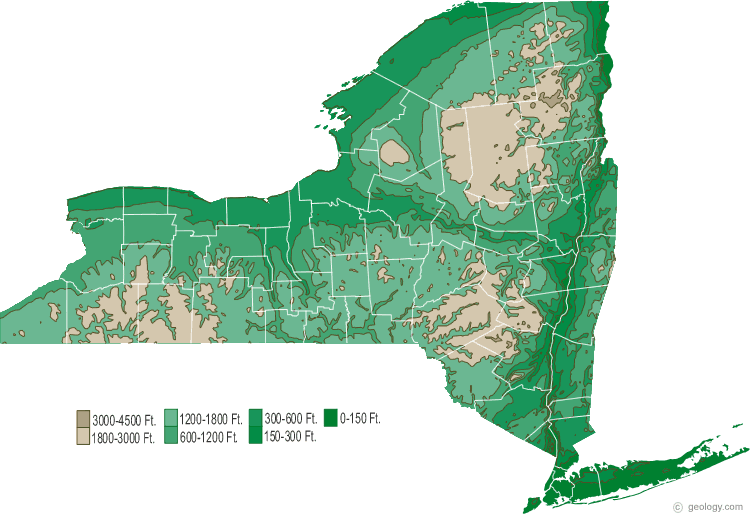